INEX 第 5 回ハードウェア解説と機器の分解
三上 峻
(北大理・宇宙理学専攻)
2012/05/18
本日の講義の内容
Introduction
PCのハードウェアに必要な機能
各装置の概要
入力装置(キーボード, マウス など)
出力装置(ビデオカード, ディスプレイ など)
記憶装置(RAM, HDD, BD, DVD, CD, USBメモリ など)
マザーボード (チップセット, バス など)
その他の装置（ネットワークカード など）
Introduction
ハードウェアとソフトウェア
ハードウェア (ハード)
コンピュータを構成している電子回路や周辺機器などの物理的実体
キーボード, ディスプレイ, CPU など
ソフトウェア (ソフト)
コンピュータを制御する手順・命令といった物理的実体のないもの
OS[第2回], シェル[第3回]など
計算機を使う為には「ハードウェア」と「ソフトウェア」の両方が必要不可欠
[Speaker Notes: 「計算機を管理するためのソフトウェア」がOS
「ハードウェア」と「ソフトウェア」の仲介役がカーネル
「人間」と「計算機」の仲介役がシェル
タイトル: 計算機の構成]
PC
Personal Computer
いわゆる「パソコン」
原義は「個人用の低価格な計算機」
「PC」 ≒ 「PC/AT 互換機」+「Mac」+ ・・・
昔は PC といえばほとんど 「PC/AT互換機」
最近は Mac やタブレットPCのシェアも増えてきている
[Speaker Notes: 今やパソコンの定義が曖昧
PC/AT とは1984 年にIBM が発売したPCモデル5170 のこと
正式名称は“The Personal Computer for Advanced Technologies 5170”
この機能を継承したものがPC/AT 互換機(今やほとんど互換性がない)]
PC/AT
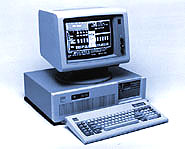 PC/AT (Personal Computer/Advanced Technology)
IBM が 1984 年に発表したPC
設計仕様が公開 
互換製品が各社から販売され, 業界標準となった
PC/AT互換機
「PC/AT」と互換性のあるパソコン
OS には Windows や Unix 系を用いることが多い 
日本用に作ったものを 「DOS/V マシン」と呼ぶ
http://www.atmarkit.co.jp/icd/root/43/5785643.html
[Speaker Notes: 現在では「PC/ATをベースにソフトウェア面の上位互換性を配慮しながらも、各種の拡張や競争や標準化を重ね、事実上の標準を確立したマシンや仕様の総称」]
DOS/V
DOS/V (Disk Operating System/Video Graphics Array )
PC/AT互換機用の OS
日本 IBM が1990年に発売
MicrosoftのOSである「MSｰDOS」 に日本語機能を追加
世界標準規格である PC/AT互換機で日本語が扱えるようになり, 海外の安い PC/AT 互換機が大量に日本市場に流入
[Speaker Notes: それまでパソコンで日本語を利用するにはハードウェアに日本語機能を内蔵したNECのPC-9800シリーズ(及びその互換機)を使うしかなかった]
情報実験機もPC/AT互換機
前面
背面
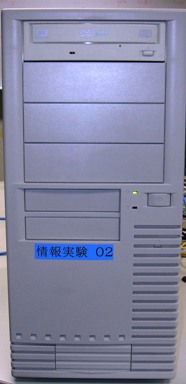 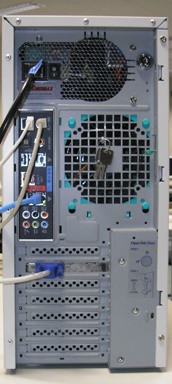 EPnetFaN 有志により組み立てられた自作の PC/AT 互換機　　　　　　　　　　　　　　　　　　　
簡単に部品を分解することが出来, PC のハード的仕組みを学習しやすい
最近は電器屋でも組み立てやすい機材を入手可能
今回と次回で
分解・組み立てを体験しましょう !
[Speaker Notes: メーカー品は保証が効かなくなる]
PCのハードウェアに必要な機能
PCのハードに必要な機能
M 君の日記(2012/XX/XX)
入力機能
マウスでクリック
キーボードで入力
出力機能
ディスプレイに表示
記憶機能
USB メモリに保存
処理機能
アプリケーションソフトの実行
ブラウザの起動
今日は, 明後日締め切りの情報実験のレポートを書くつもりだった.
まずブラウザのアイコンをマウスでクリックし, レポート投稿システムの画面を開いた.
まだキーボードに慣れていないため入力が進まない.
目が疲れたので, 「ニ○ニ○動画」の動画で目の保養をする事にした.
おもしろい動画がディスプレイに表示された.
長時間動画を見すぎてレポートが終わらなかったため,
未完成のレポートをメモ帳にコピペし, 持参した USB メモリに保存した.
明日こそがんばろう.
記憶
USBメモリに保存
まとめると．．．
入力
マウスで
クリック
処理
ブラウザの起動
ブラウザによる処理
PC
統合・調整
出力
ディスプレイ
に表示
各装置の概要
装置の種類
入力装置
キーボード, マウス, スキャナ, タッチパネルなど
処理装置
CPU（Central Processing Unit） 
出力装置
ディスプレイ, ビデオカード, プリンタなど
記憶装置
RAM, HDD, BD, DVD, CD, USBメモリ など
その他の装置
ネットワークカード, サウンドカード など
以上の機能を結合•調整する装置
マザーボード(チップセット)
[Speaker Notes: 装置名の統一をする]
入力装置
人間の命令を計算機に伝える装置
キーボード
マウス
入力装置　～キーボード～
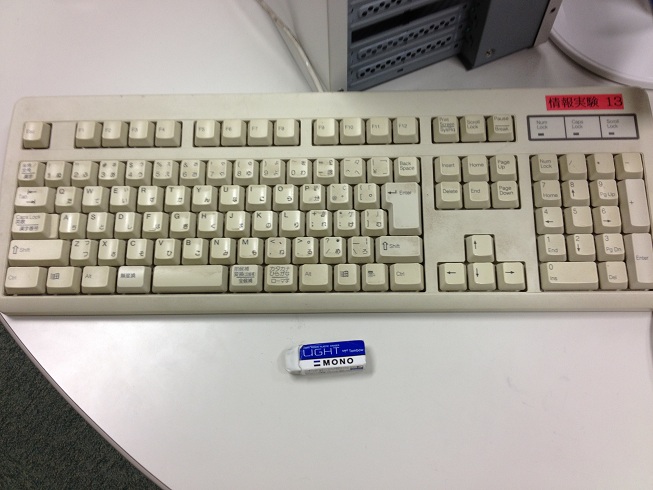 入力装置　～マウス～
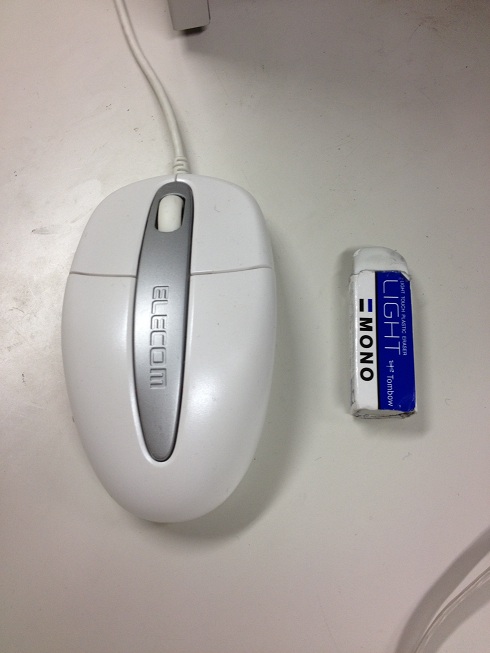 装置の種類
入力装置
キーボード, マウス, スキャナ, タッチパネルなど
処理装置
CPU（Central Processing Unit） 
出力装置
ディスプレイ, ビデオカード, プリンタなど
記憶装置
RAM, HDD, BD, DVD, CD, USBメモリ など
その他の装置
ネットワークカード, サウンドカード など
以上の機能を結合•調整する装置
マザーボード(チップセット)
処理装置　～CPU～
Central Processing Unit
動作周波数が大きいと処理が速い
コア数が多いとより多くの並列処理ができる
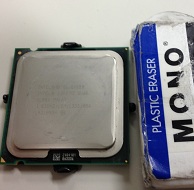 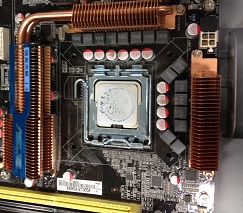 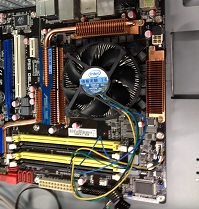 Core2 Quad Q9550
2.83 GHz
さらにCPUファンを装着した状態
マザーボードにCPUを装着した状態
[Speaker Notes: Core2 = バージョン
Quad = コアが4つついている→4 つの処理を並列に行うことができる
CPU の普遍的な機能についてのみ話す]
装置の種類
入力装置
キーボード, マウス, スキャナ, タッチパネルなど
処理装置
CPU（Central Processing Unit） 
出力装置
ディスプレイ, ビデオカード, プリンタなど
記憶装置
RAM, HDD, BD, DVD, CD, USBメモリ など
その他の装置
ネットワークカード, サウンドカード など
以上の機能を結合•調整する装置
マザーボード(チップセット)
出力装置
処理結果を人間に伝える装置
ディスプレイ
ビデオカード
出力装置　～ディスプレイ～
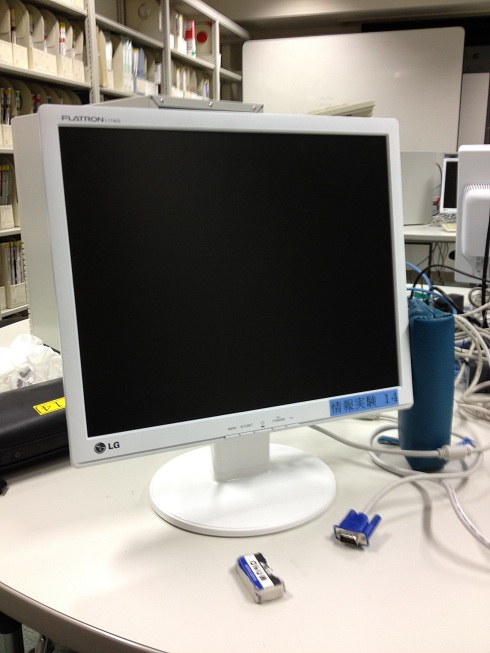 ビデオカード
画面表示機能を追加するカード(拡張カード)
描画を行うチップ(ビデオチップ)
アナログ・デジタルデータへの変換を行うチップ
描画データを保持する為のメモリ(VRAM：Video Random Access Memory) 
画像処理用の集積回路(GPU)
別名
グラフィックカード
グラフィックボード
最近はマザーボードに組み
    込まれているものもある (オ
    ンボード)
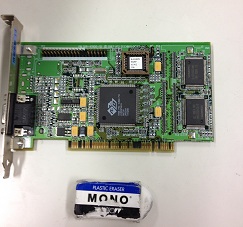 ATI XPERT 98
  VRAM: 8MB,   ビデオチップ: RAGE
[Speaker Notes: GPUは数値計算に利用されることもある(GPGPU)
カードに搭載されているチップやメモリによって描画速度、
解像度、3D性能などが異なる]
装置の種類
入力装置
キーボード, マウス, スキャナ, タッチパネルなど
処理装置
CPU（Central Processing Unit） 
出力装置
ディスプレイ, ビデオカード, プリンタなど
記憶装置
RAM, HDD, BD, DVD, CD, USBメモリ など
その他の装置
ネットワークカード, サウンドカード など
以上の機能を結合•調整する装置
マザーボード(チップセット)
記憶装置
入力・出力データや処理結果, プログラム(ソフトウェア)を読み書きする装置
主記憶装置(メインメモリ)
外部記憶装置(ディスクドライブなど)
記憶装置 ～主記憶装置(メインメモリ)～
RAM（Random Access Memory)
半導体素子を利用して電気的に記憶する
電源を落とすと記録内容は消滅
CPUから直接アクセス可(動作が高速)
単位容量あたりの価格が高い
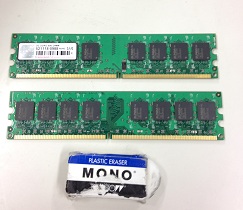 Transcend DDR2800 / 2 GB
[Speaker Notes: RAM 
格納されたデータに任意の順序でアクセスできる（ランダムアクセス）メモリの意味
「ランダム」ということは、データのどんな断片でも、その物理的位置や前後のデータとの関係に関わらず、一定時間参照できる]
記憶装置　～外部記憶装置～
磁気・光学・電気を利用して記憶する装置
電源を供給しなくてもデータは消えない
HDD, DVD, CD, USB メモリ,  等
CPUから直接アクセス不可能(動作が低速)
一度主記憶装置に読み込む必要がある
接続規格
Serial ATA(SATA)
IDE
PC/AT  オリジナルの接続規格
USB
[Speaker Notes: 接続の形式にどこまで触れる?
装置名の統一
IDEはPC/AT  オリジナルの接続規格]
記憶装置　～ハードディスクドライブ(HDD)～
磁性体を塗布した円盤を高速に回転させ,磁気ヘッドからデータを読み書きする
容量が大きく, 単位容量あたりの価格が安い
現在の主要な記憶装置
ただし振動に弱い
取り扱いは慎重に!
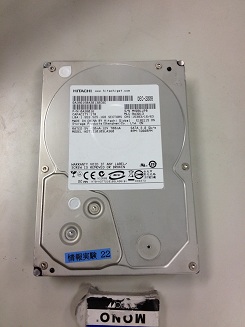 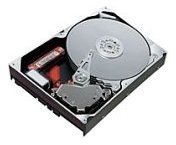 HITACHI
HDP725050GLA
500GB
[Speaker Notes: 磁気ヘッドと円盤の間の距離が～10^{-6} mである話は口頭説明で[済]
右の画像の引用元は??]
記憶装置　～光学ディスク(CD,DVD,BD)～
ディスクにレーザ光を当て, 光学的にデータを読み書きする
DVD, BDは CD よりもデータの記録密度が高いだけでなく, 両面記録, 多層記録が可能 
キズに弱い
規格の例
*-ROM (Read Only Memory ) 読み取り専用 
*-R (Recordable ) 一度だけ書き込み可能
*-RW, BD-RE (ReWritable) 何度も書き込み可能
[Speaker Notes: 光（半導体レーザー）の反射により情報を読み書きする記録媒体（ディスクメディア）. 
CD-Rは色素を焼いて記録するのに対し、CD-RWはディスク上の記録素材をレーザーで熱して結晶構造を変えることによって反射率を変化させる
光学ディスクなら何でも使えるわけではない(口頭)
BD だけ違う名前→なぜ?わからない．]
記憶装置　～USB メモリ～
電気的にデータを読み書きする
コントローラチップ: データの読み書きの制御
メモリチップ : データを保存
静電気に弱い
取り扱いは慎重に!
記録回数が有限
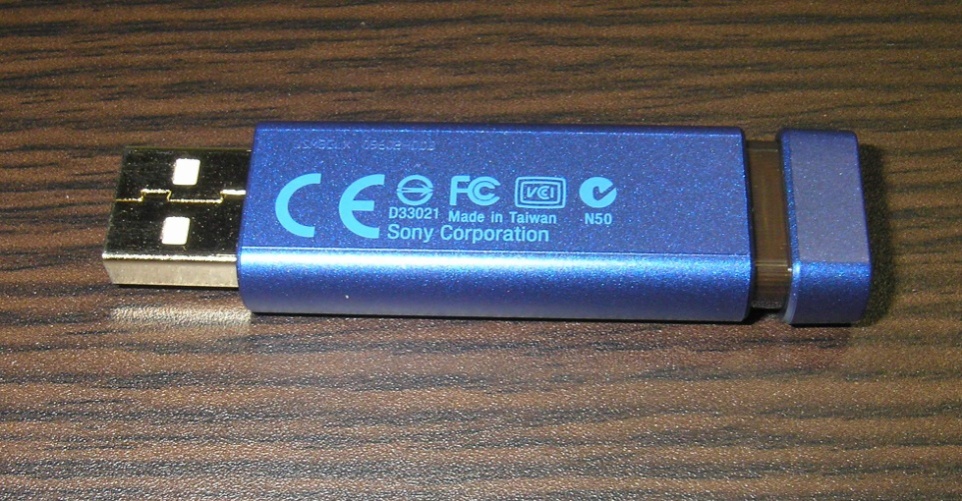 SONY
USM8GLX L
[Speaker Notes: 書き込み回数10^5 回 は企業が保証する回数
フラッシュメモリ(電源を切ってもデータが消えない)を搭載しているから
不揮発性
自前で電子を持てる(コンデンサーを持つ)
外部と絶縁されている
→静電気に弱い理由]
Serial ATA
Serial Advanced Technology Attachment
HDD, 光学ドライブなどに接続可能
情報実験機では 4 本の SATA ケーブルが接続可能
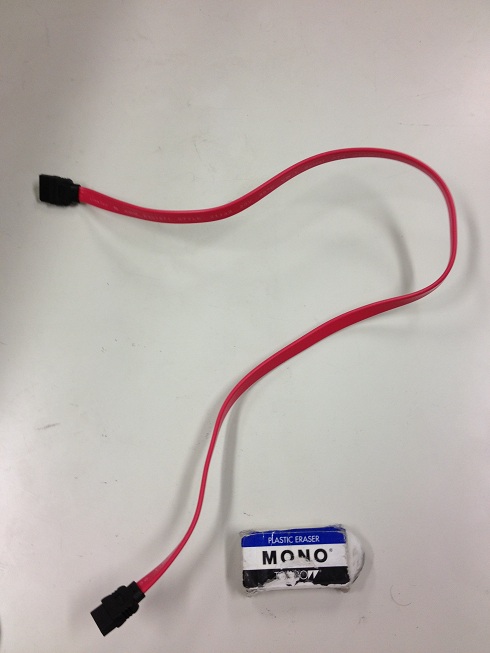 [Speaker Notes: 情報実験機は 3 Gbps ??]
IDE
Integrated Device Electronics
PC/AT互換機用のハードディスクインターフェース
DVD, CD なども接続可能
伝送速度はSATA よりも遅い
1本のケーブルで 2 つの装置を接続可能
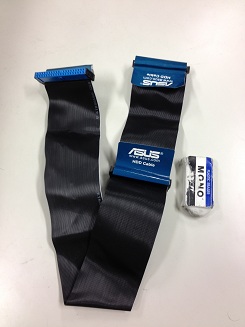 [Speaker Notes: 細かい話なので, カット?外部記憶装置の話に取り込めるか?
Primary, Secondary の話は重要になって来るのだっけ?
Master, slave の違いに気を付ける
なぜ二つの装置をつなげるようにしたのか．→マザーボードの面積との兼ね合い?(調べる)]
装置の種類
入力装置
キーボード, マウス, スキャナ, タッチパネルなど
処理装置
CPU（Central Processing Unit） 
出力装置
ディスプレイ, ビデオカード, プリンタなど
記憶装置
RAM, HDD, BD, DVD, CD, USBメモリ など
その他の装置
ネットワークカード, サウンドカード など
以上の機能を結合•調整する装置
マザーボード(チップセット)
[Speaker Notes: SCSI についてもう少し調べる]
その他の装置
マザーボードのバススロット(後述)に装着することで 拡張機能を提供
ネットワークカード
サウンドカード
[Speaker Notes: 情報実験機だとネットワークカードはオンボードであると述べておいた方が良さそう.]
その他の装置　～ネットワークカード～
LANに接続するための拡張カード
情報実験機ではマザーボードに内蔵されている(オンボード)
別名
NIC (Network Interface Card)
LAN card
LAN board
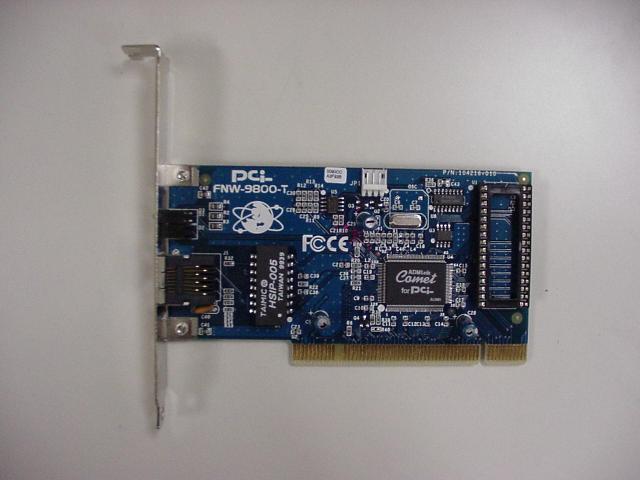 FNW-9800-T
[Speaker Notes: この機械1 つ1 つに固有のMACアドレスが付けられている
最近はほとんどのものがオンボードとなっている]
装置の種類
入力装置
キーボード, マウス, スキャナ, タッチパネルなど
処理装置
CPU（Central Processing Unit） 
出力装置
ディスプレイ, ビデオカード, プリンタなど
記憶装置
RAM, HDD, BD, DVD, CD, USBメモリ など
その他の装置
ネットワークカード, サウンドカード など
以上の機能を結合•調整する装置
マザーボード(チップセット)
マザーボード
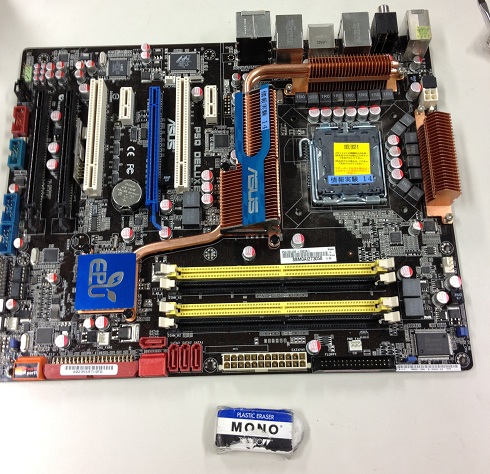 [Speaker Notes: 新しいマザーボードの図に変える
そもそも「南北」はどう決めているのだっけ?→CPUスロットがついている方向が北]
マザーボード
南←
→ 北
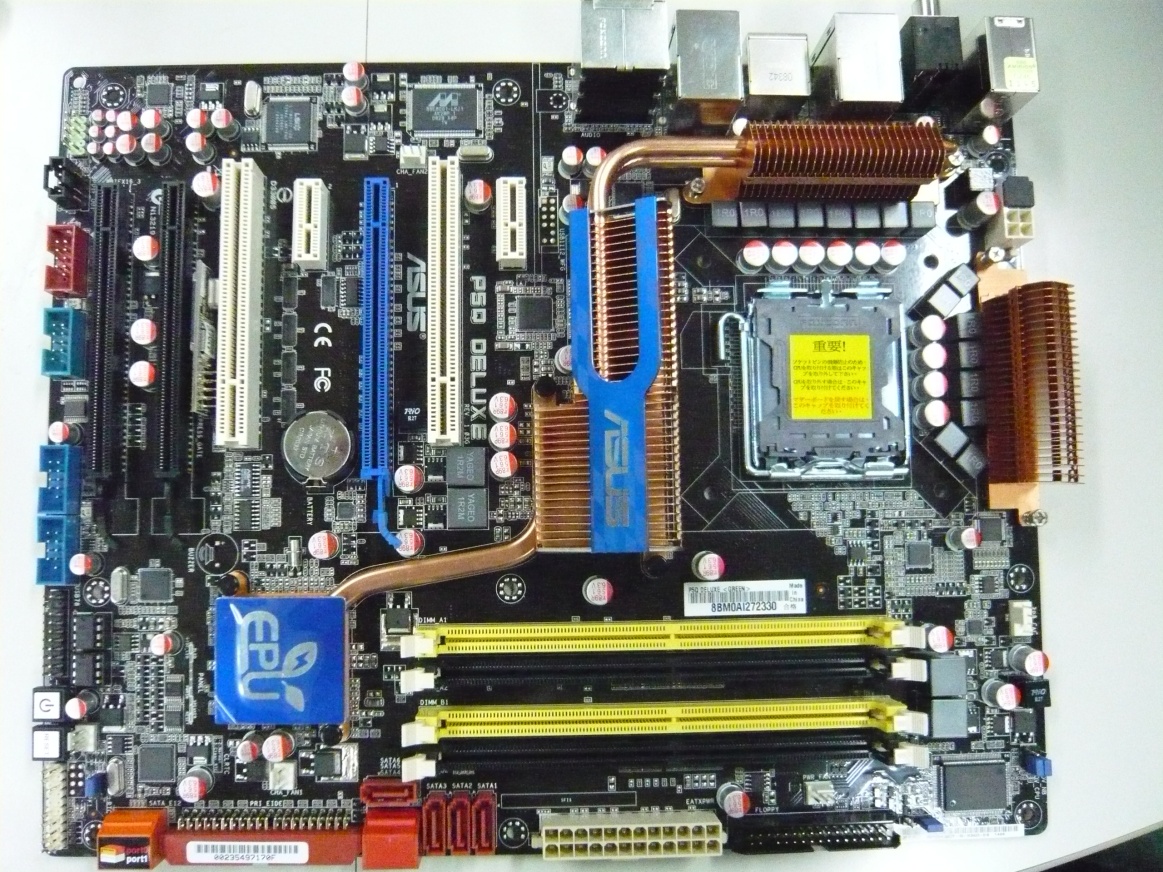 CPU
スロット
PCI
バススロット
メモリ
スロット
チップセット
IDEバススロット
P5Q Deluxe
SATAコネクタ
[Speaker Notes: 新しいマザーボードの図に変える
そもそも「南北」はどう決めているのだっけ?→CPUスロットがついている方向が北
オンボードのもののポートはこれだという説明もしておく]
バス(BUS)
コンピュータ内で各回路がデータをやり取りするための伝送路
シリアルバス
1 本の信号線で1 ビットずつ順番にデータを転送
パラレルバス
複数の信号線で同時に複数のビットを転送
PCIスロット
南←
→ 北
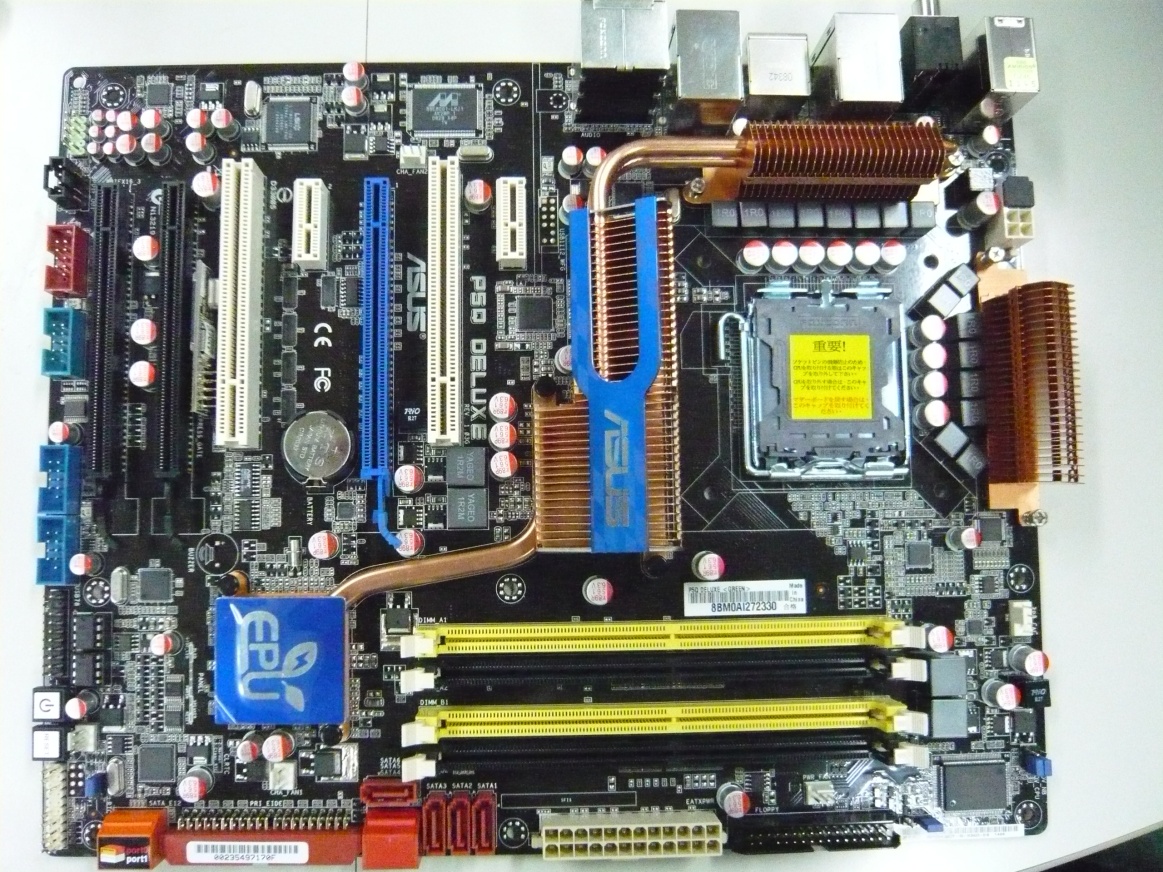 PCI バス
Peripheral Components Interconnect BUS
PCI スロットが接続されているバス
スロットに拡張カードを挿す事により機能を追加出来る
情報実験機にはビデオカードが挿入されている
PCI Express (PCIe) と呼ばれるバスが搭載されているマザーボードも存在
PCIバスよりも高速
[Speaker Notes: ネットワークカードはオンボード
PCI Express は送信と受信を分離することで転送速度を速めた．
従来のPCIバス と比べると3-4 倍くらい]
チップセット
南←
→ 北
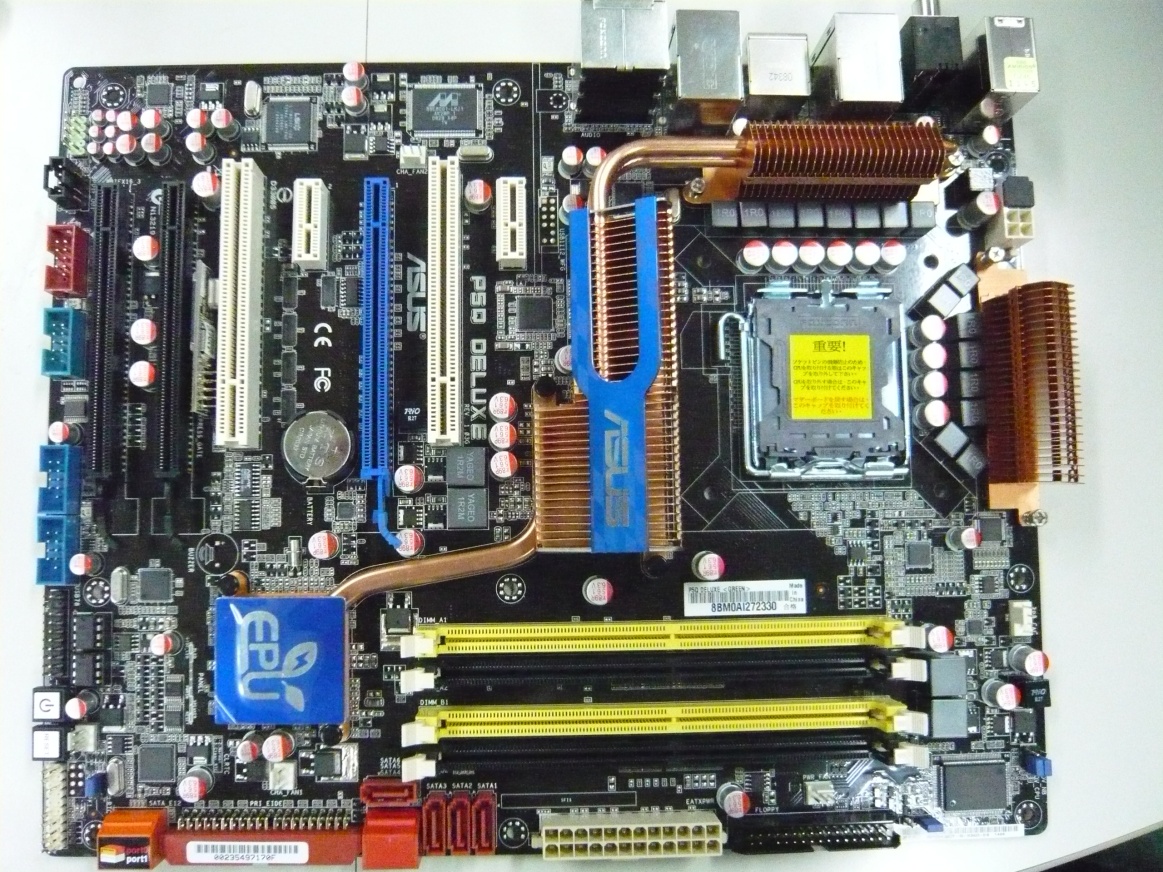 サウス
ブリッジ
ノースブリッジ
チップセット
コンピュータの内部で CPU や RAM, 拡張カード間のデータ受け渡しを管理する一連の回路群
データの交通整理屋さん
ノースブリッジ: CPU, メインメモリを制御
サウスブリッジ: PCIバス，SATAコネクタなどに接続された機器を制御
最近ではノースブリッジ, サウスブリッジが統合されたマザーボードもある
[Speaker Notes: 言葉の統一]
まとめ
ハードウェアとはPCを構成する物理的実体
PCの機能と対応する部品
入力：キーボード, マウス など
処理：CPU
出力：ビデオカード, ディスプレイ など
記憶： RAM, HDD, BD, DVD, CD, USBメモリ など
統合・調整：マザーボード (チップセット, バス など)
その他：ネットワークカード など
情報実験機のハードに不具合が発生したら, 自分で分解・分析しましょう
参考文献
IT 用語辞典 e-words (http://e-words.jp/)
『見てわかるパソコン解体新書 Vol. 5』 大島篤 著　ソフトバングパブリッシング株式会社　
シリアルとパラレルとはどう違う？（第3回）：PC Online
http://pc.nikkeibp.co.jp/article/NPC/20070517/271422/?rt=nocnt
付録
記憶装置　～フロッピーディスク(FD)～
磁性体を塗布した円盤を磁気ヘッドに近づけてデータを読み書きする
安価なため, 古くから使用されている
磁気に弱い
最近はほとんど使われていない
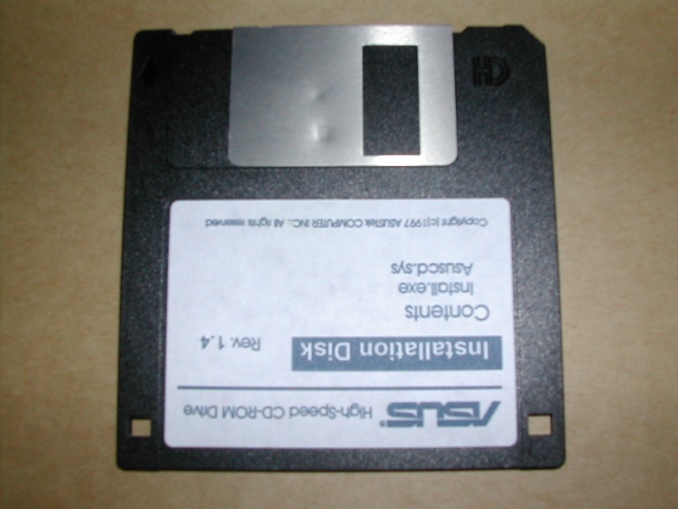 [Speaker Notes: 画像いれますか.[済]
Sony の生産終了の話が記憶に新しい.]
情報実験機の一世代前のマザーボード
南←
→ 北
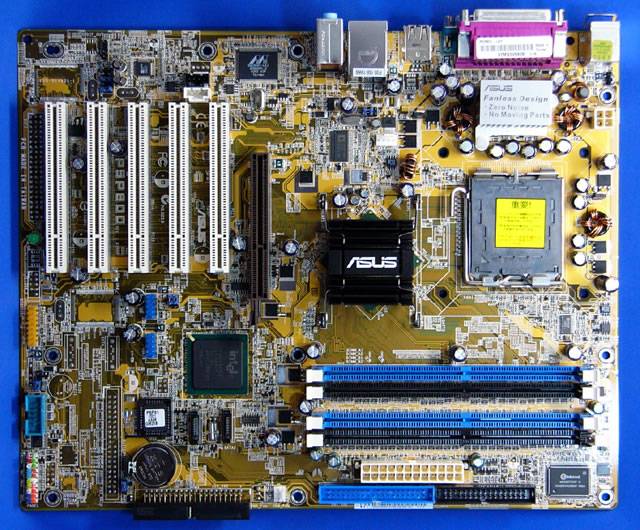 PCI,AGP
バススロット
CPU
スロット
メモリ
スロット
チップセット
ASUS P5P800
IDEバススロット
[Speaker Notes: 新しいマザーボードの図に変える?]
PCIバス
南←
→ 北
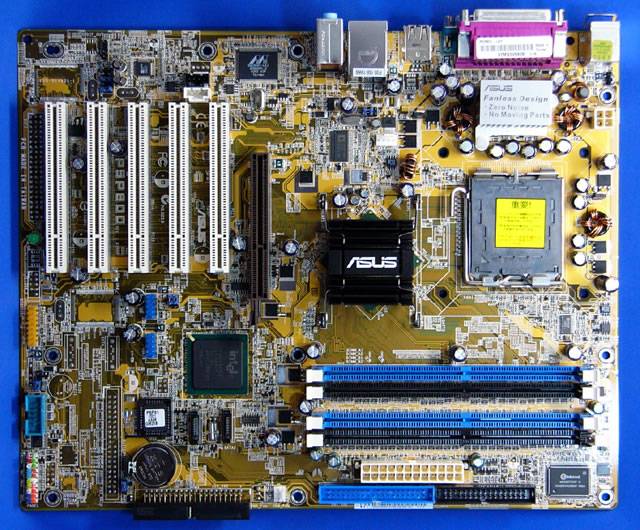 AGPバス
南←
→ 北
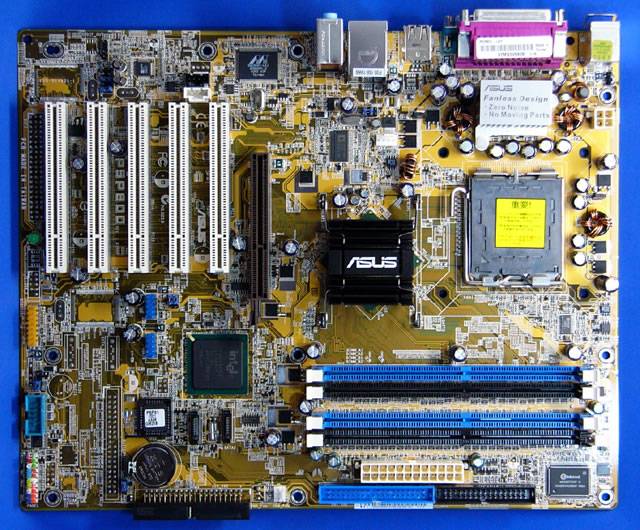 AGPバス
Accelerated Graphics Port Bus
ビデオカード専用バス
PCI バスよりも高速
AGPバス : 266 〜 1066 MB/s
PCIバス : 133 MB/s
[Speaker Notes: 数字はあまり重要ではないので, あまり出さないことにする?]
チップセット
南←
→ 北
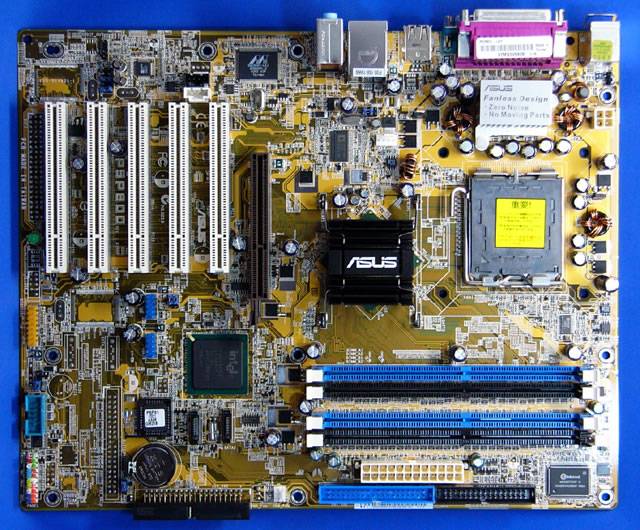 IDE 接続設定
接続したドライブが指定したIDで認識されているか確認
プライマリー/セカンダリー
マスター/スレーブ
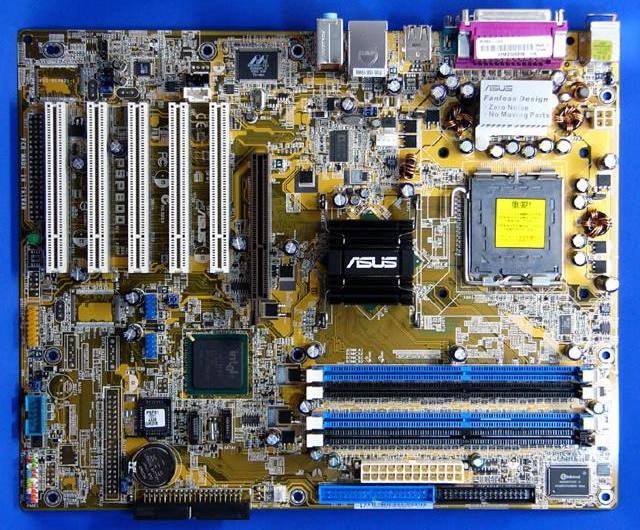 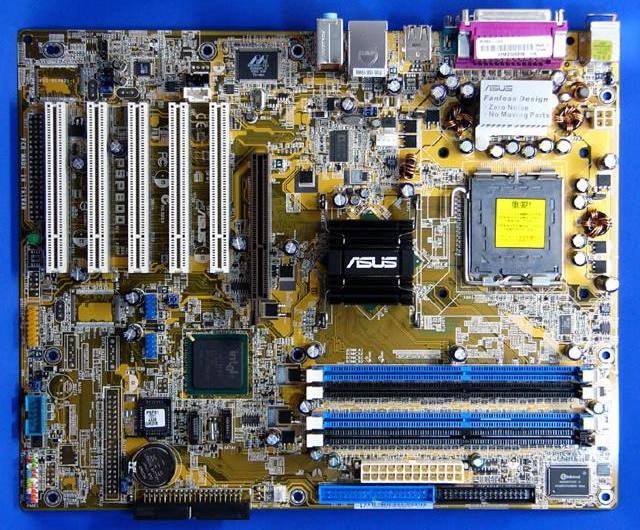 Secondary
Primary
ハードディスクインターフェイスの規格.
1 コネクタで2台のHDD を接続できる.
[Speaker Notes: 情報実験の新マザーボードのIDEのポートは1つしかないので, プライマリー・セカンダリーは意識しなくて良い]